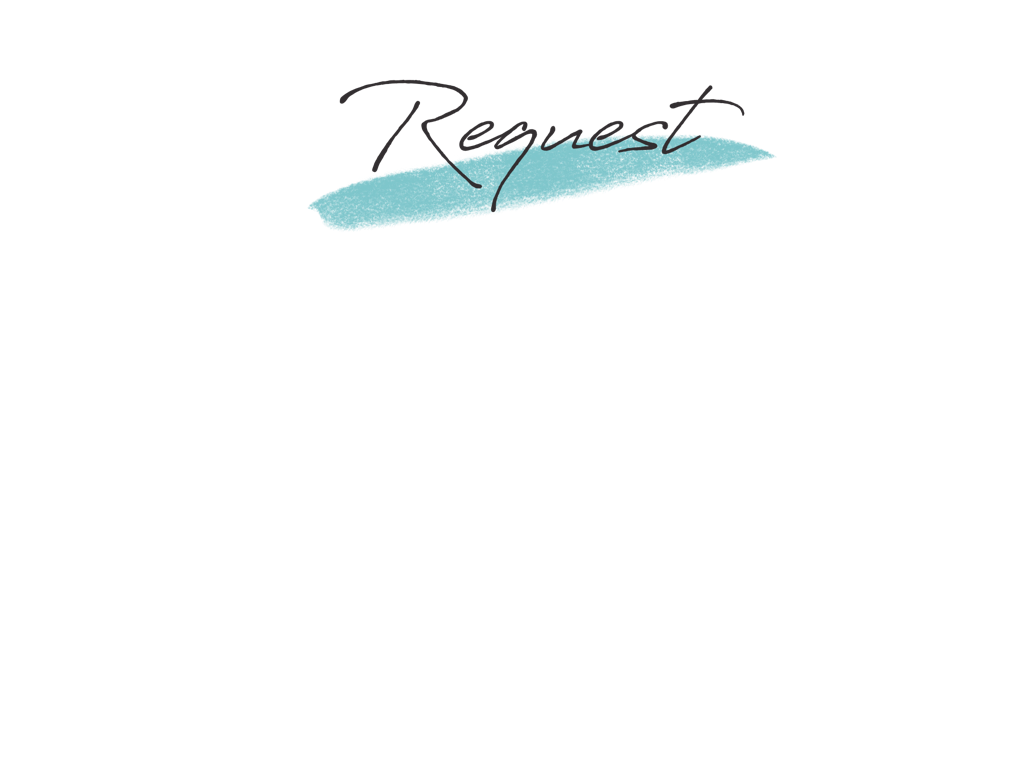 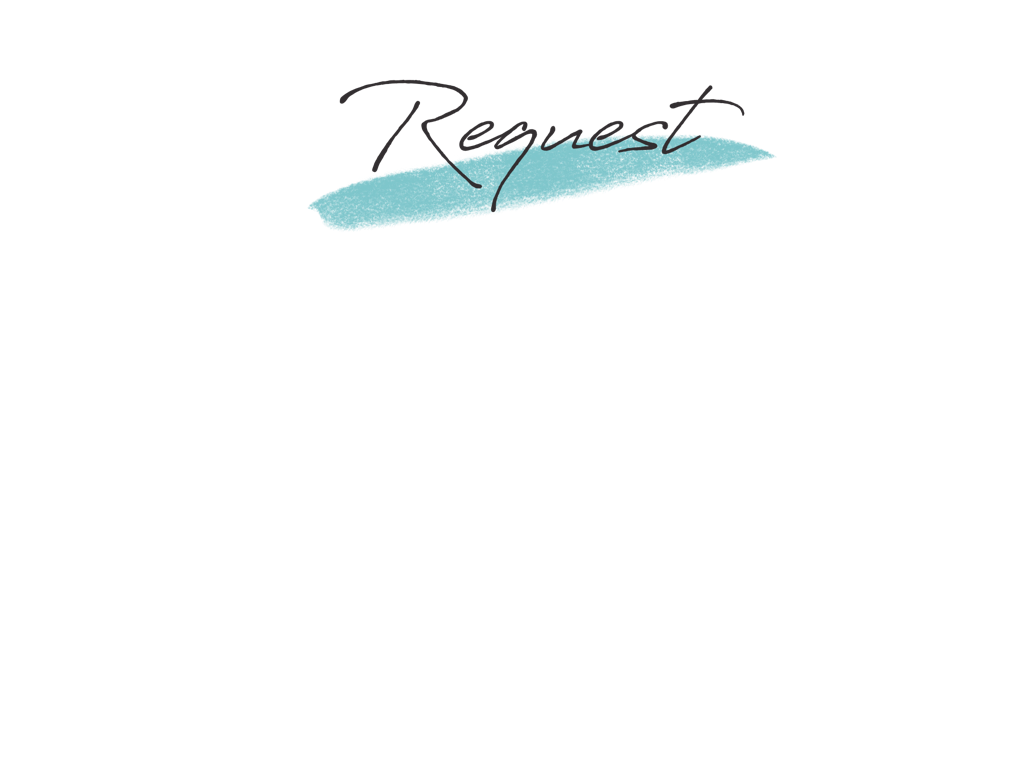 リクエスト内容を入れてください
フォントや文字サイズは自由にアレンジしてください
［リクエスト内容を記載］
［フォントや文字サイズを微調整］
［受付の対応をお願いします］
［フォントや文字サイズを微調整］
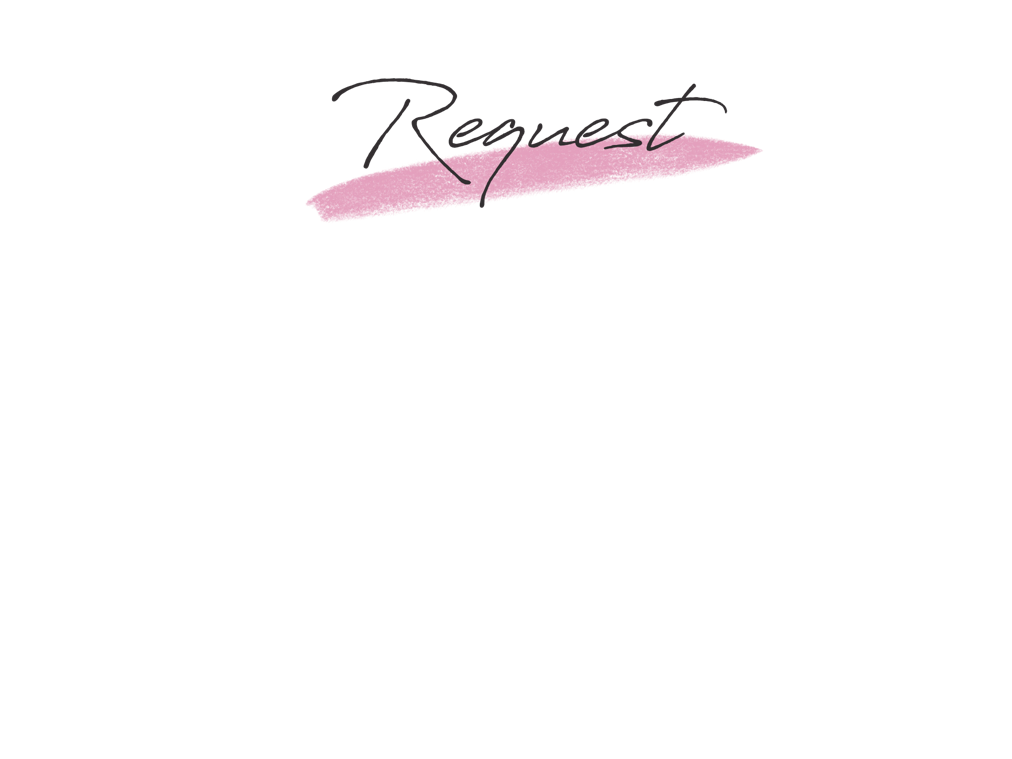 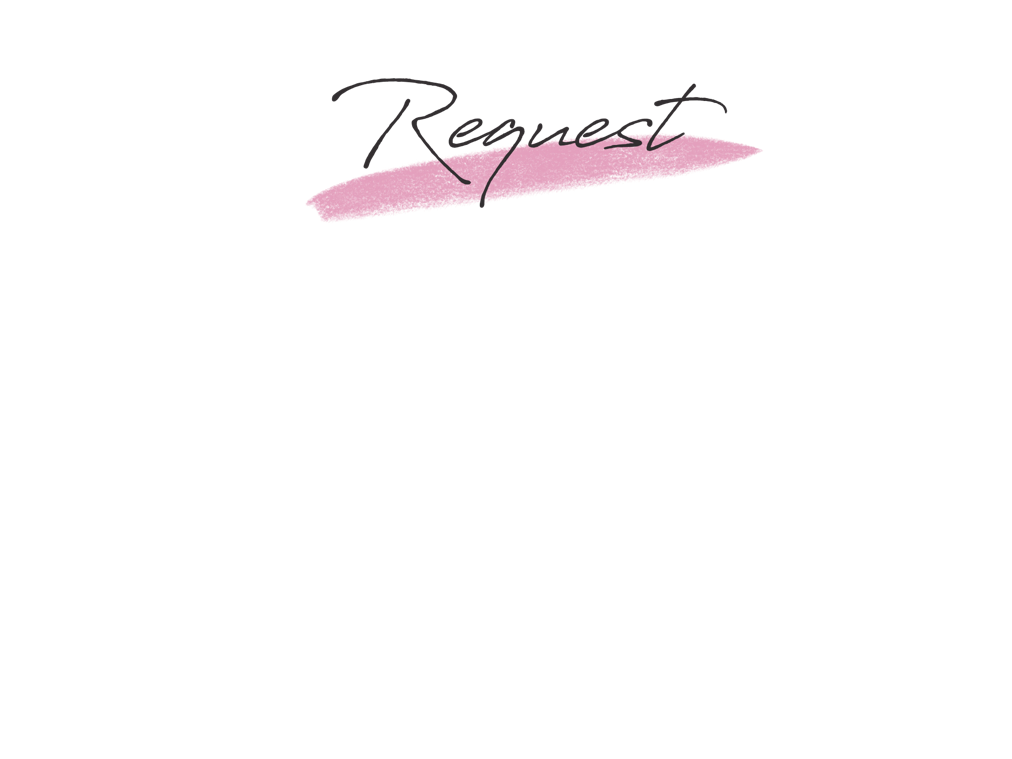 ［リクエスト内容を記載］
［フォントや文字サイズを微調整］
［リクエスト内容を記載］
［フォントや文字サイズを微調整］
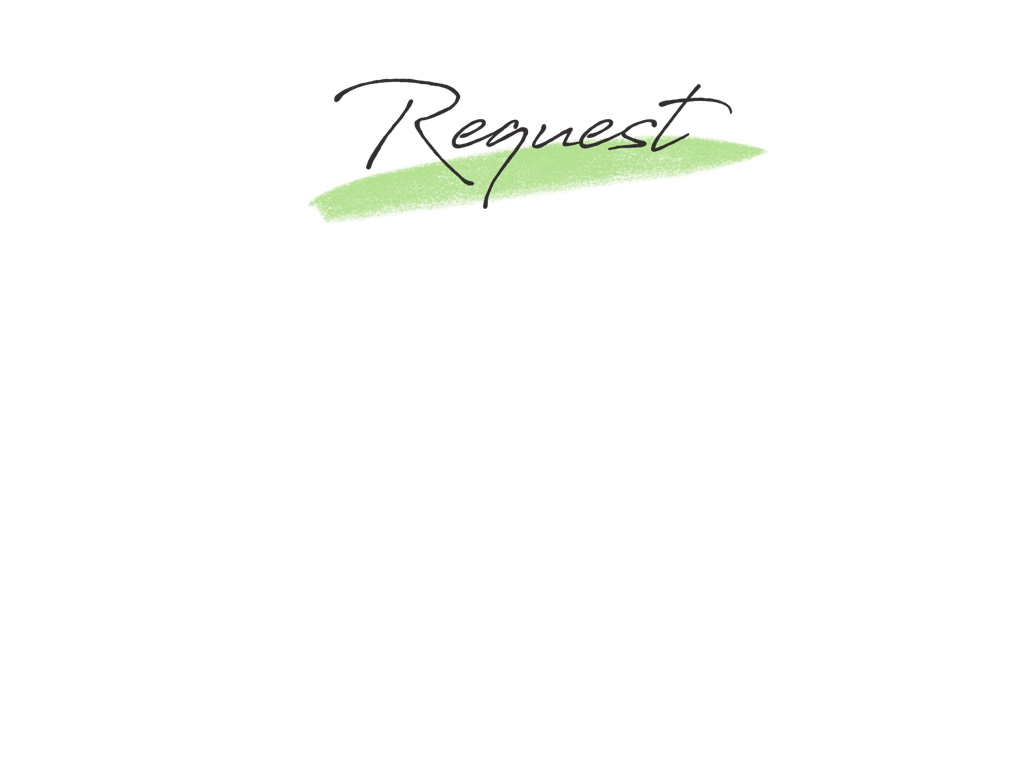 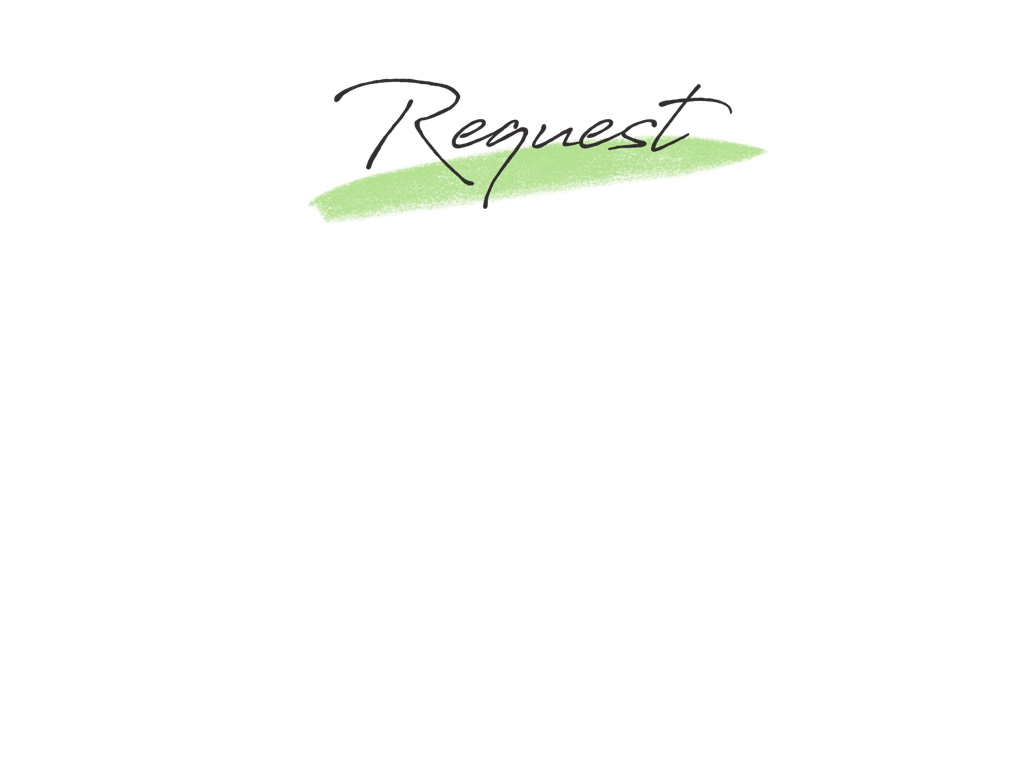 ［リクエスト内容を記載］
［フォントや文字サイズを微調整］
［リクエスト内容を記載］
［フォントや文字サイズを微調整］
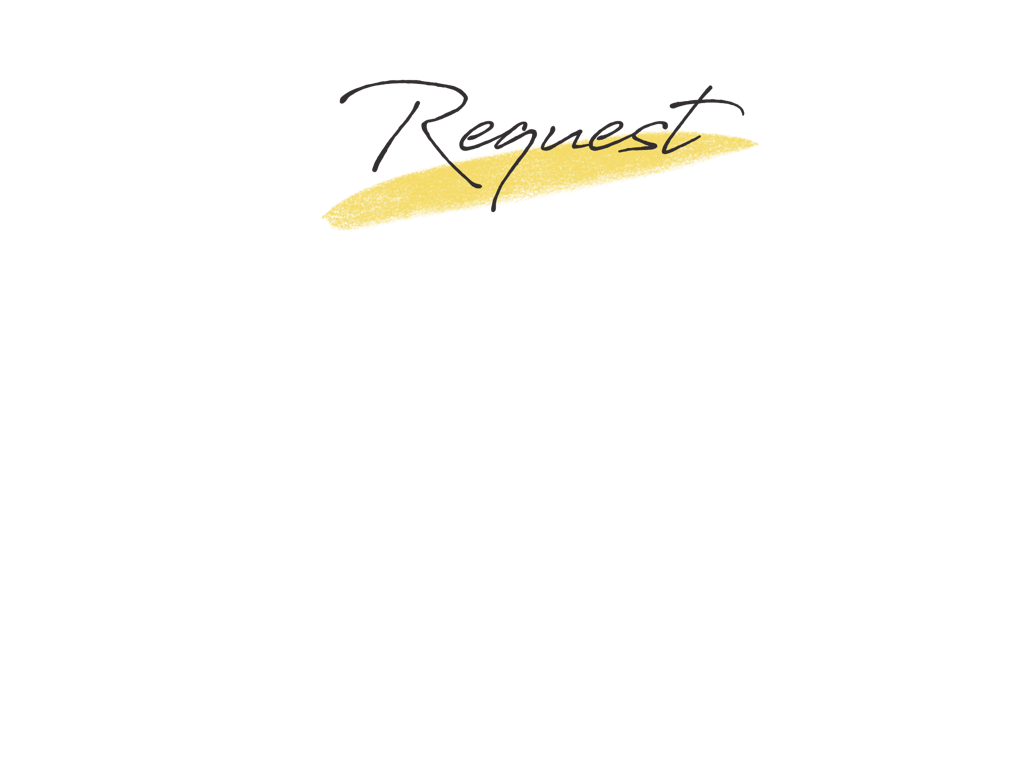 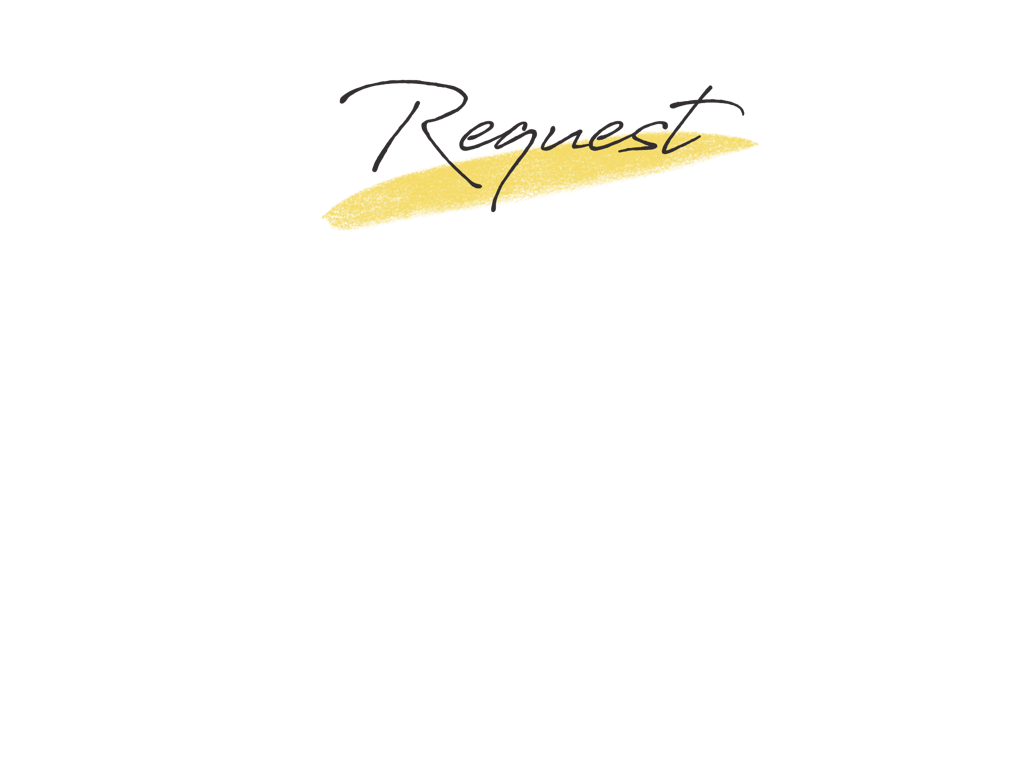 ［リクエスト内容を記載］
［フォントや文字サイズを微調整］
［リクエスト内容を記載］
［フォントや文字サイズを微調整］
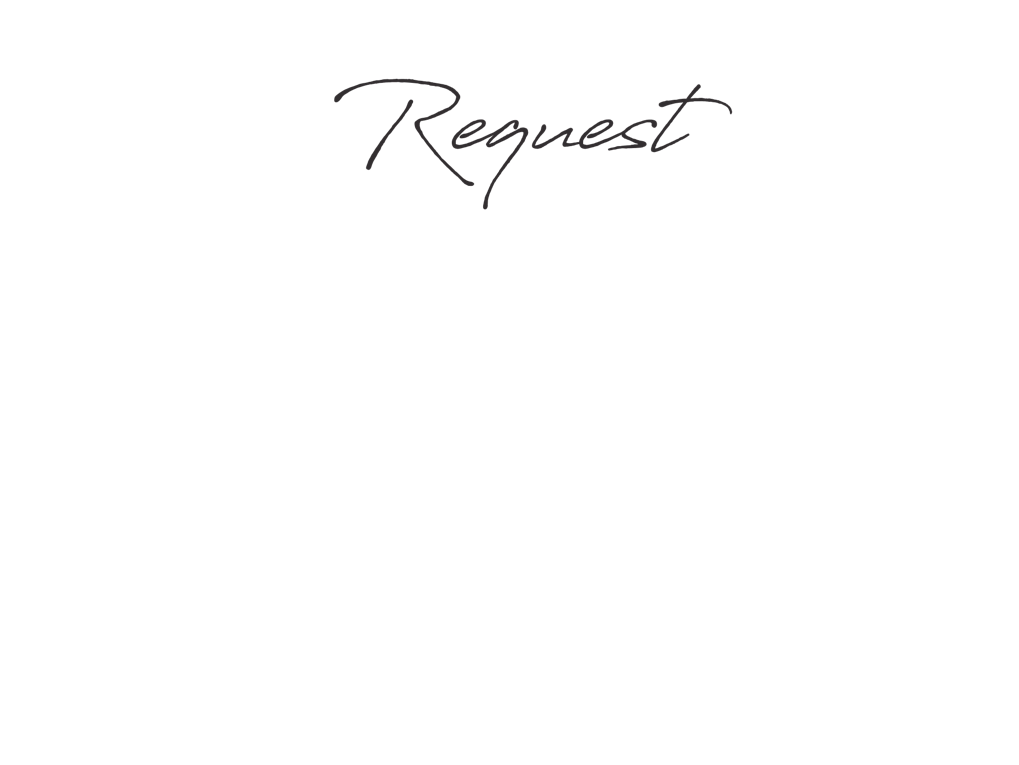 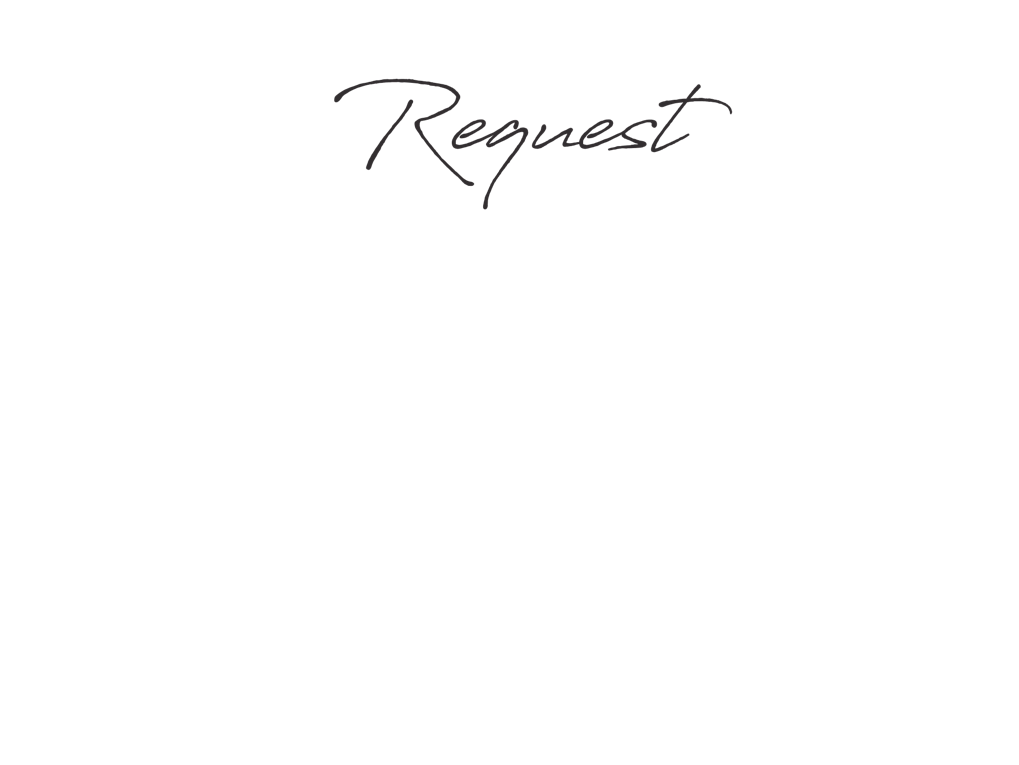 ［リクエスト内容を記載］
［フォントや文字サイズを微調整］
［リクエスト内容を記載］
［フォントや文字サイズを微調整］
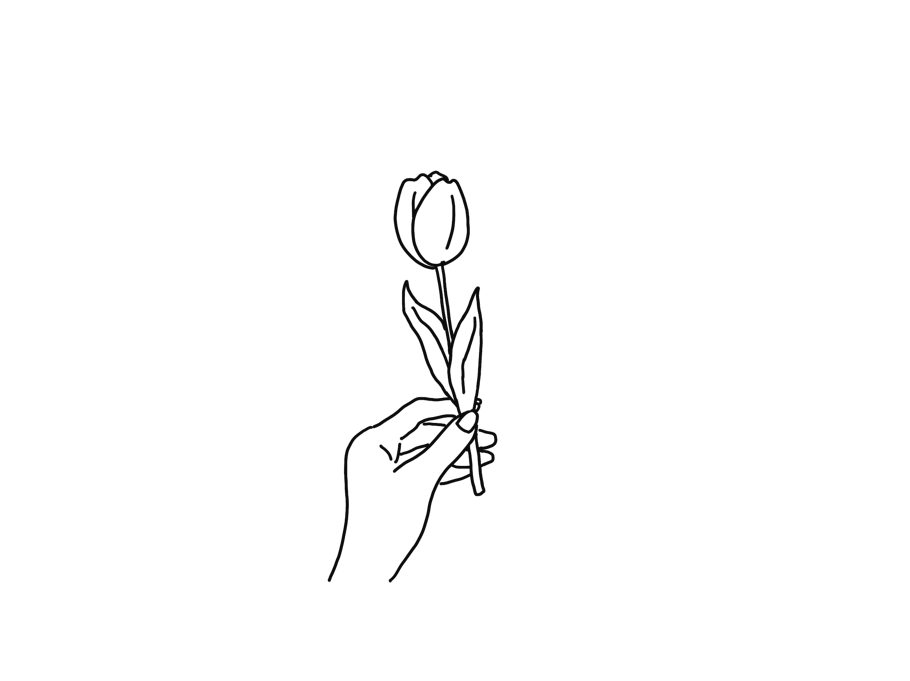 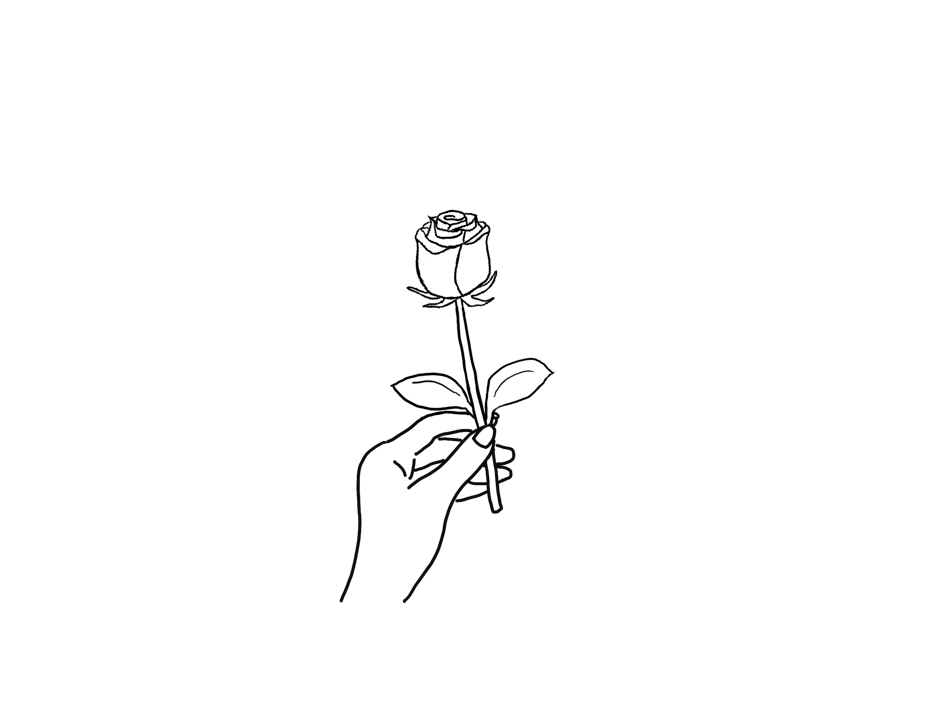 こちらは半透明のトレーシングペーパーに印刷して、
リクエストカードに重ねてクリップで止めると可愛いですよ♡
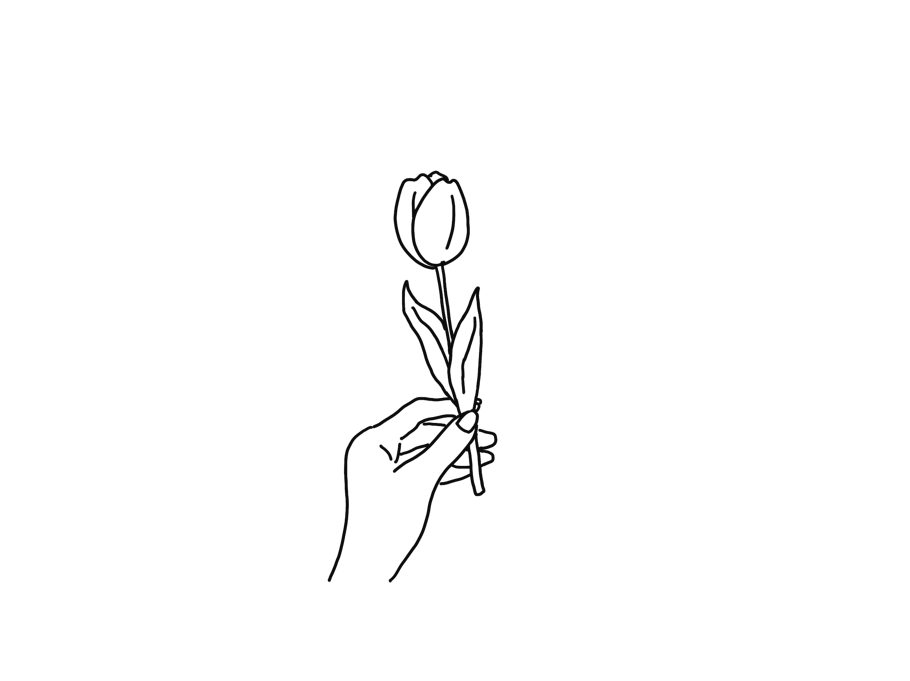 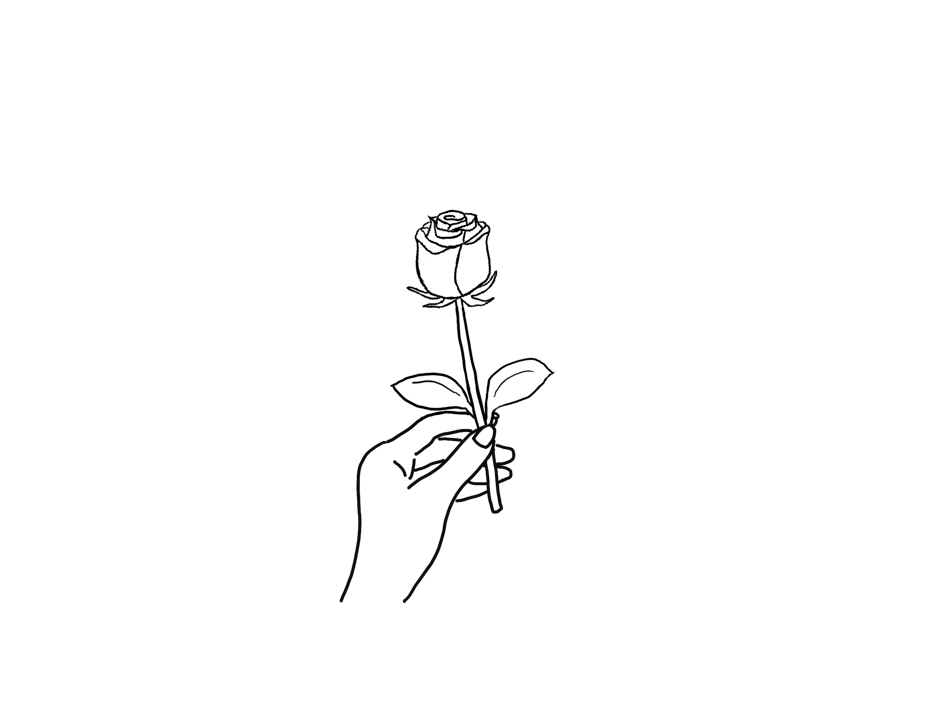 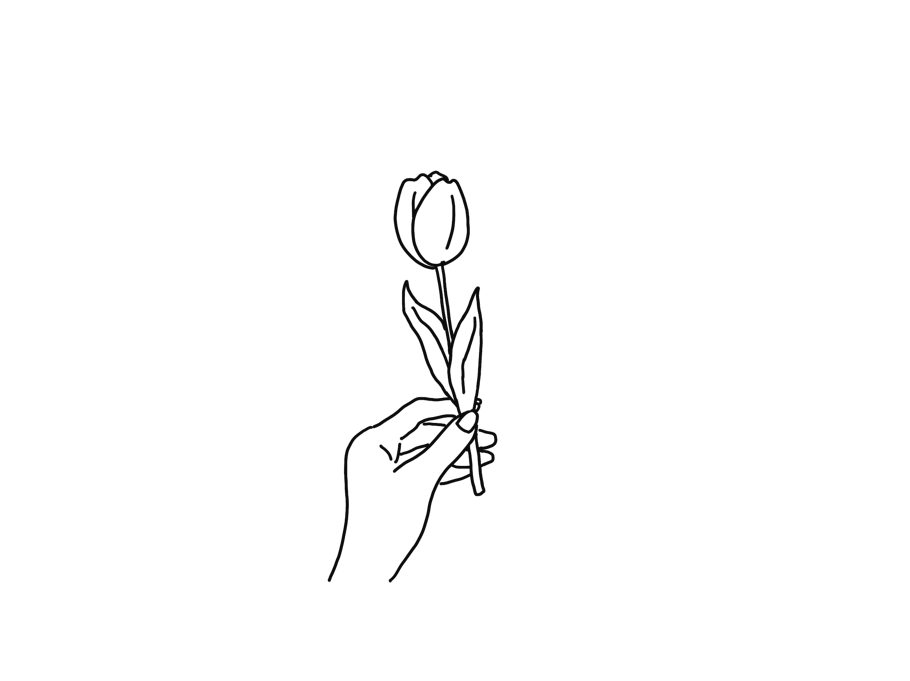 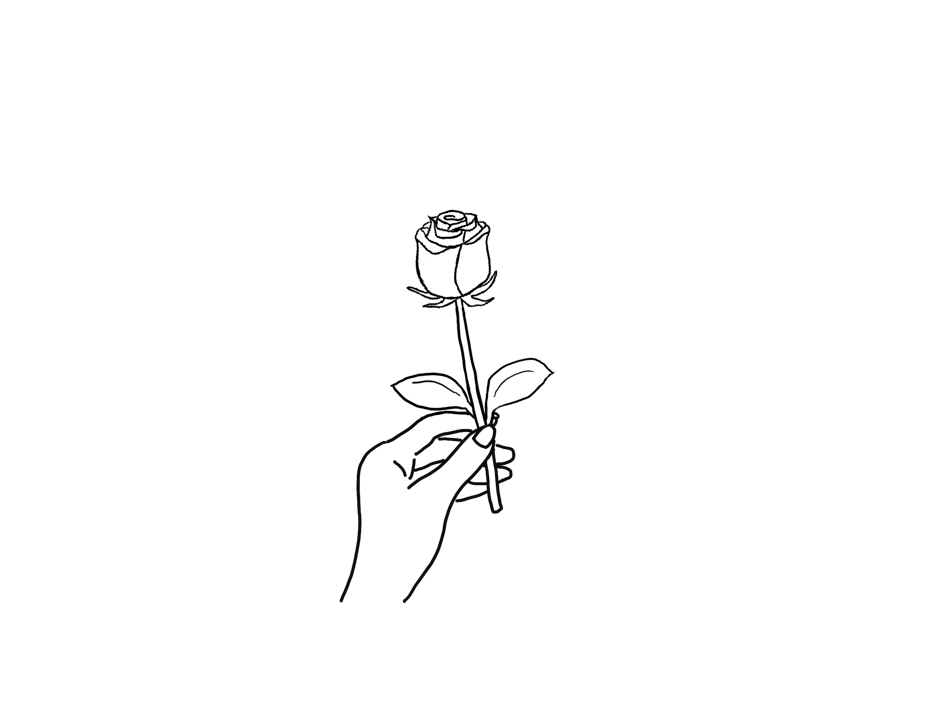 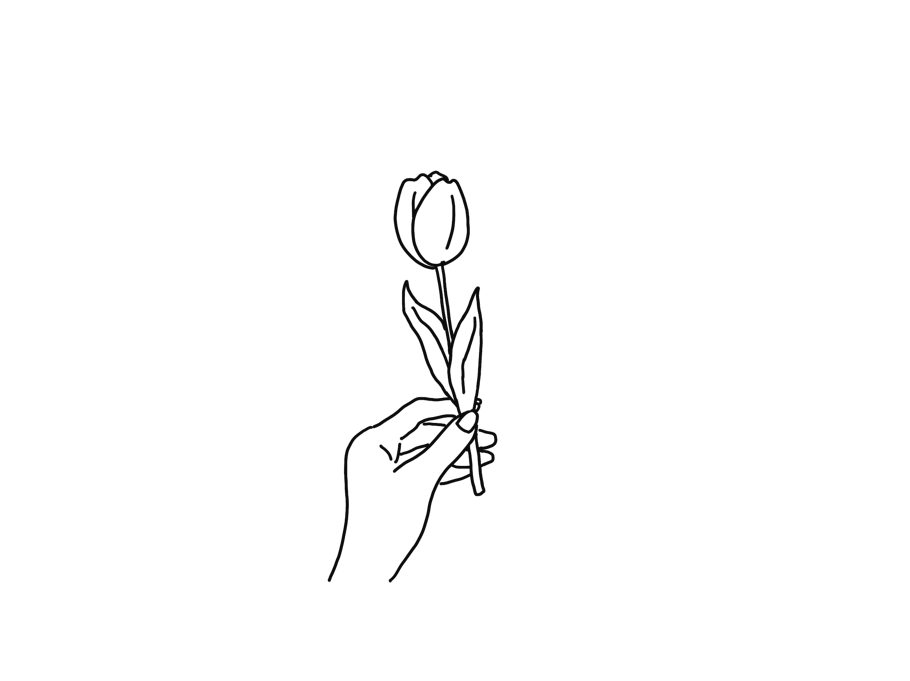 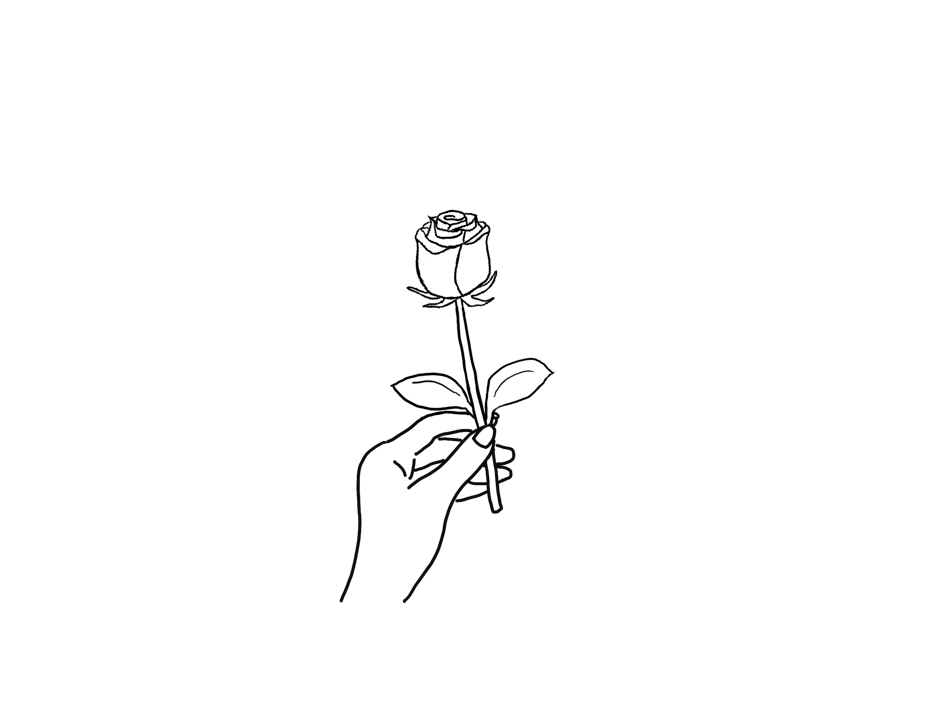 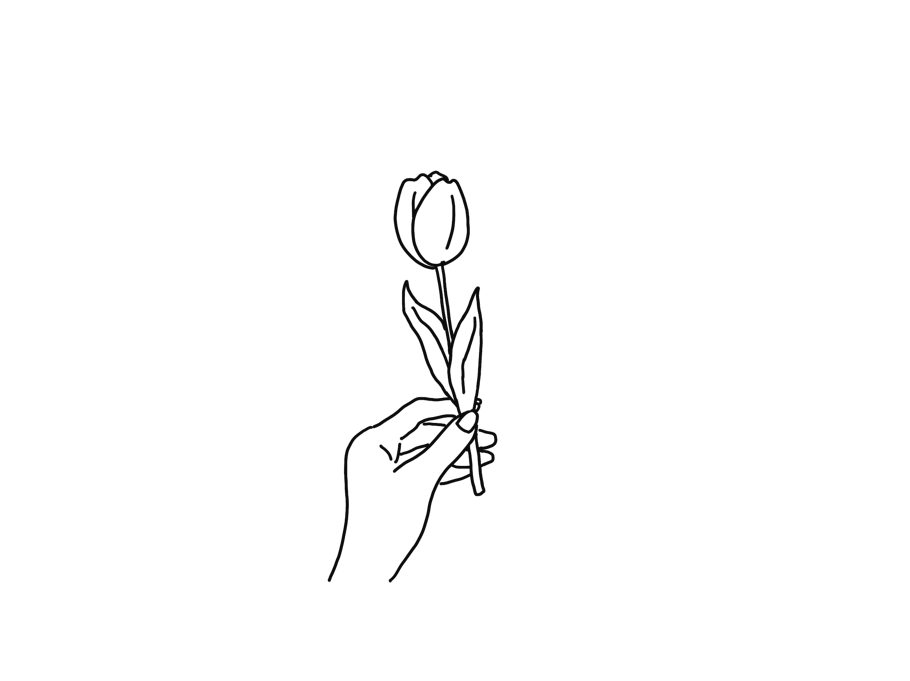 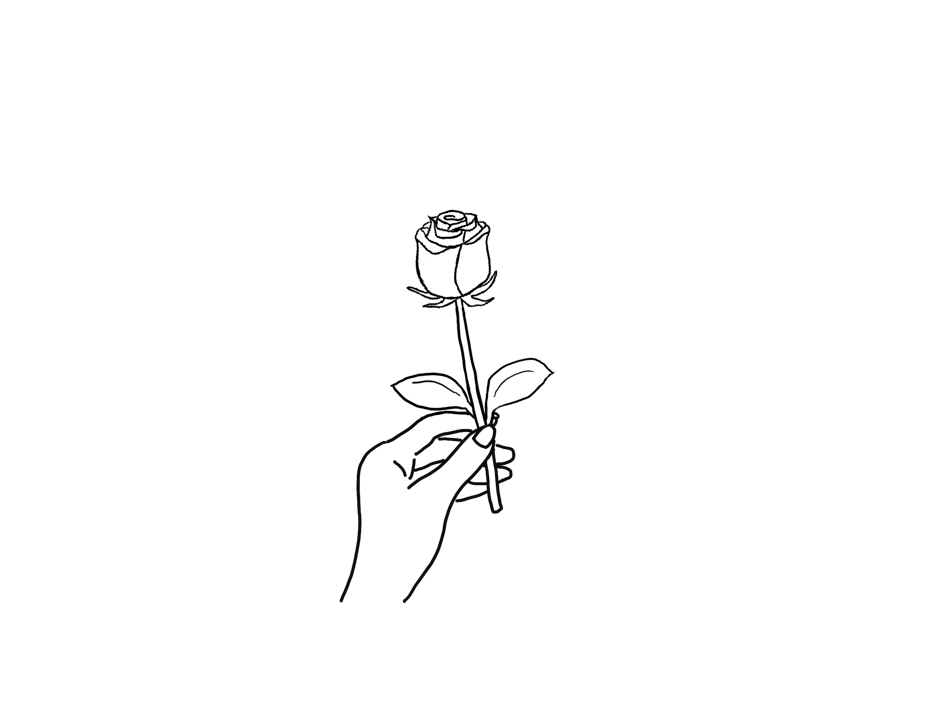 ▼ 本状
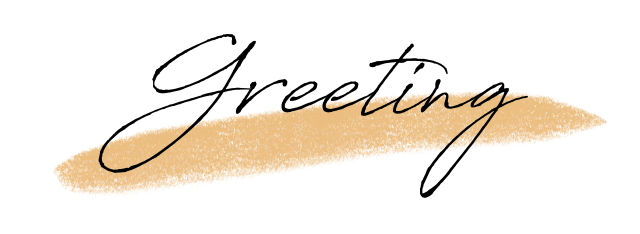 タイトルフォント
「 Antro Vectra 」
→お持ちでない方はこちらよりダウンロードしてください
https://fontmeme.com/jfont/antro-vectra-font/ 
※無料ダウンロードできます

その他文字フォント
和文「ＭＳ 明朝」
欧文「Georgia」
Greeting
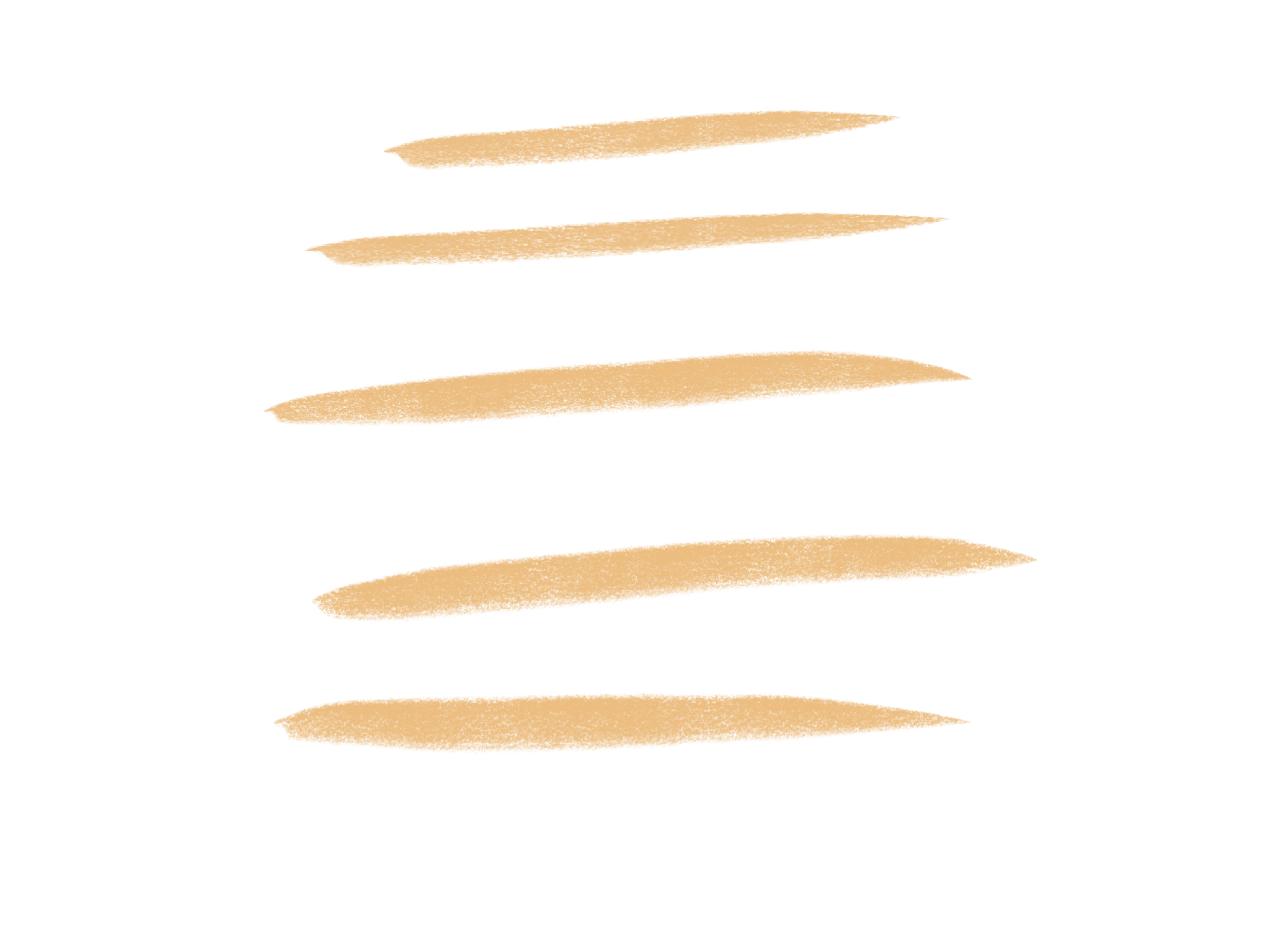 謹啓　立秋の候
皆様にはご健勝のこととお慶び申し上げます
このたび　私たちは結婚式を挙げることになりました
つきましては00日頃お世話になっております皆様に
感謝を込めて　ささやかながら披露宴を催したく存じます
ご多用中　誠に恐縮ではございますが
ぜひご出席をいただきたく　ご案内申し上げます
文章は自由にアレンジしてください
謹白
2022年08月吉日

苗字　名前
　　　　　　　　　　名前　(旧姓:◯○)
日付を入れてください
お名前を入れてください
▼ 本状
Details
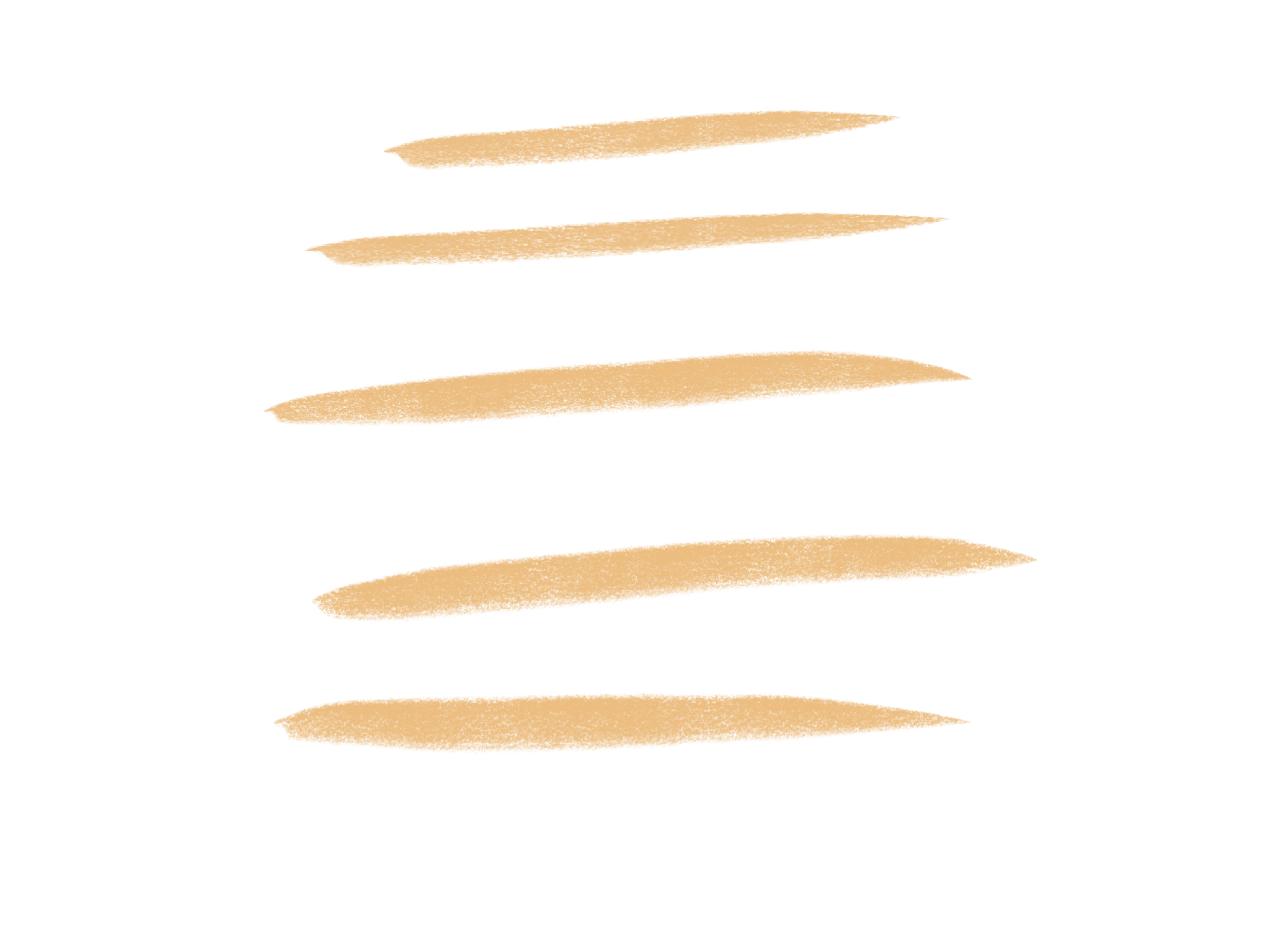 日　時　　2030年11月22日 (土)
受　付　　00時00分〜
挙　式　　00時00分〜
披露宴　　00時00分〜
場　所　　式場名
　　　　　○○市△△区 00丁目・・
日時、場所を入れてください
ご多用中恐縮ですが挙式にもご列席賜りたく
当日00時00分までにお越しくださいますようよろしくお願い申し上げます

式場での衛生管理を徹底したうえで執り行います
お越しになられた際には検温にご協力をお願いいたします
また 挙式にご列席いただく際はマスクの着用をお願い申し上げます

ご出欠につきましては 皆様の安心と安全を第一に考えていただき
どうぞ無理のない判断でお知らせください
時間を入れてください
文章は自由にアレンジしてください
▼ Web招待状用
RSVP
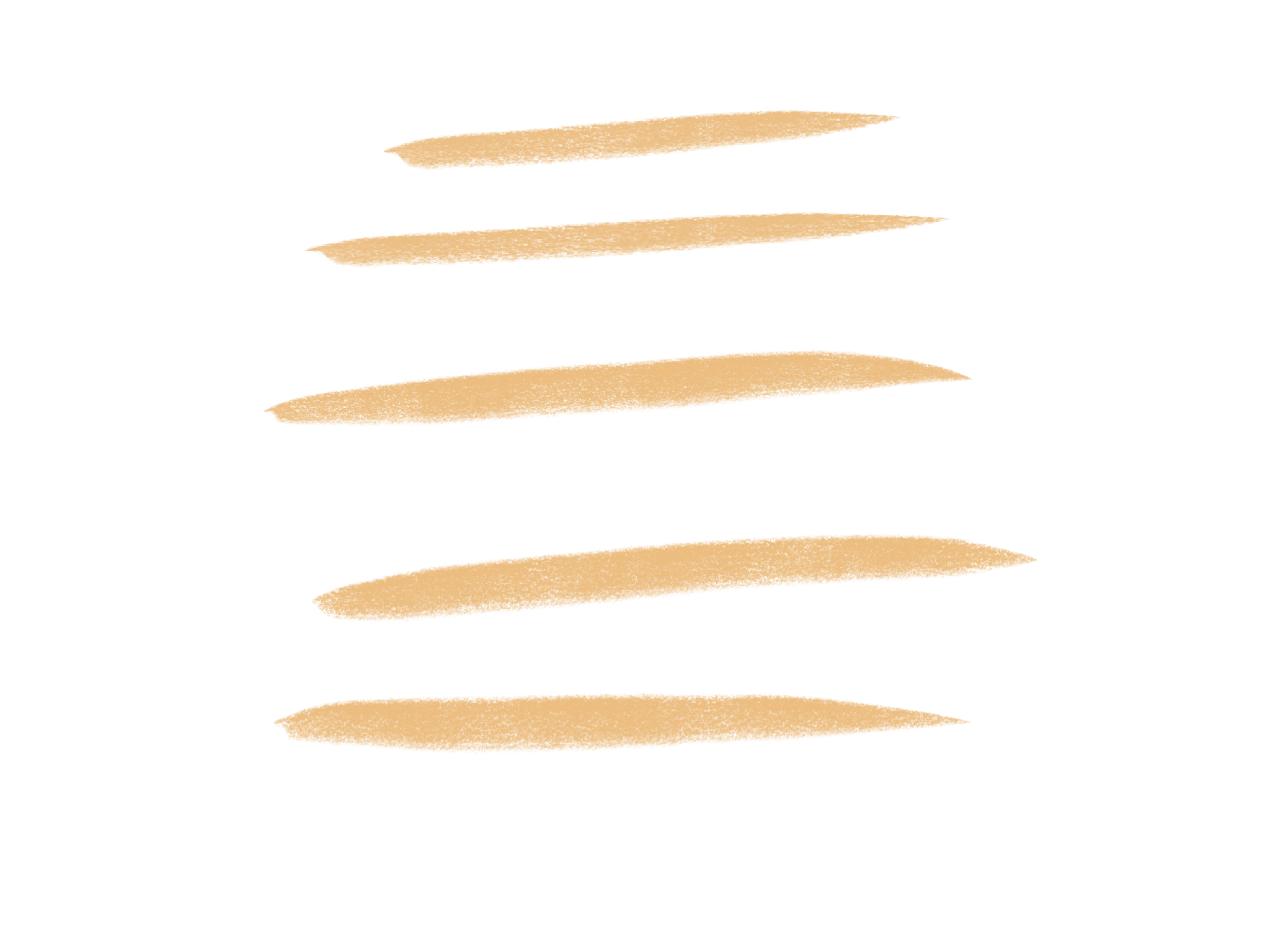 ご多用中恐縮ですが挙式にもご列席賜りたく
当日00時00分までにお越しくださいますよう
よろしくお願い申し上げます
時間を入れてください
QRコード
QRコードを入れてください
なお お手数ではございますが ご出欠のお返事を
上記QRコードより 00月00日までに
ご一報くださいますよう お願い申し上げます
日時を入れてください
▼ はがき招待状用 (ご高齢の方にはこちらのフォーマットがオススメです♡)
RSVP
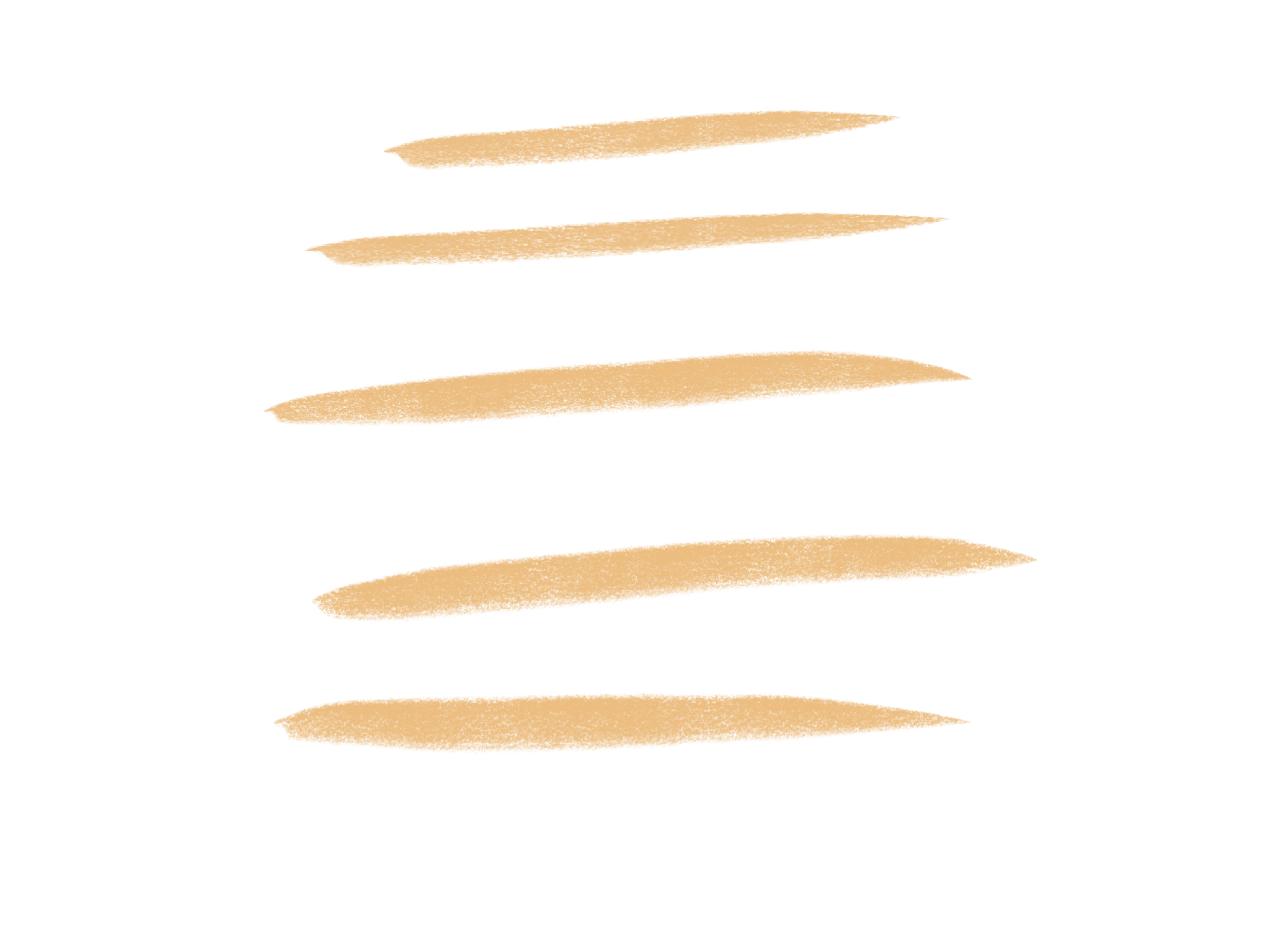 Yes
No
(どちらかを◯でお囲みください)
御欠席
御出席
Name
お名前(ご家族で御出席の場合は連名でお書きください)
ご住所
Address
Message
メッセージ
食物アレルギーをお持ちの方は該当するものにチェックを入れてください
□卵　□乳製品　□小麦　□そば　□ナッツ類　□甲殻類　□その他(　　　　　　　　)
日時を入れてください
誠に勝手ながら　00月00日までにご返信くださいますようお願い申し上げます
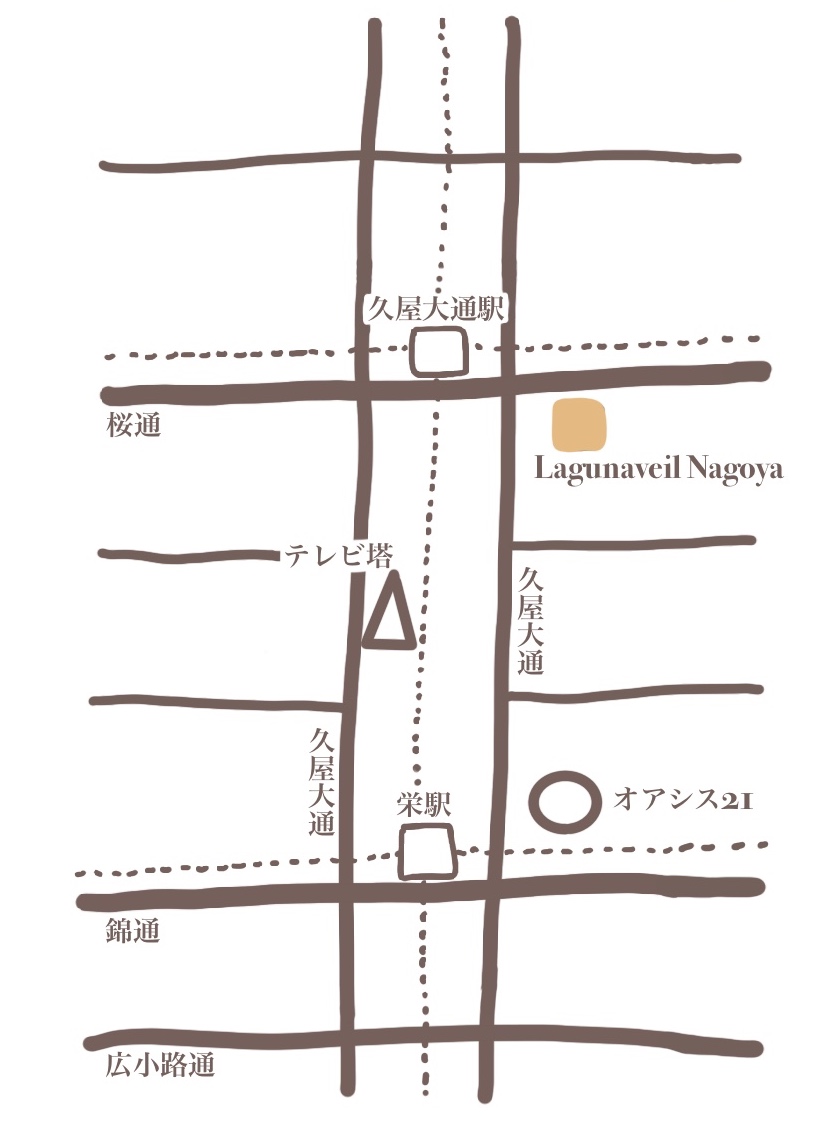 ▼ 地図
Map
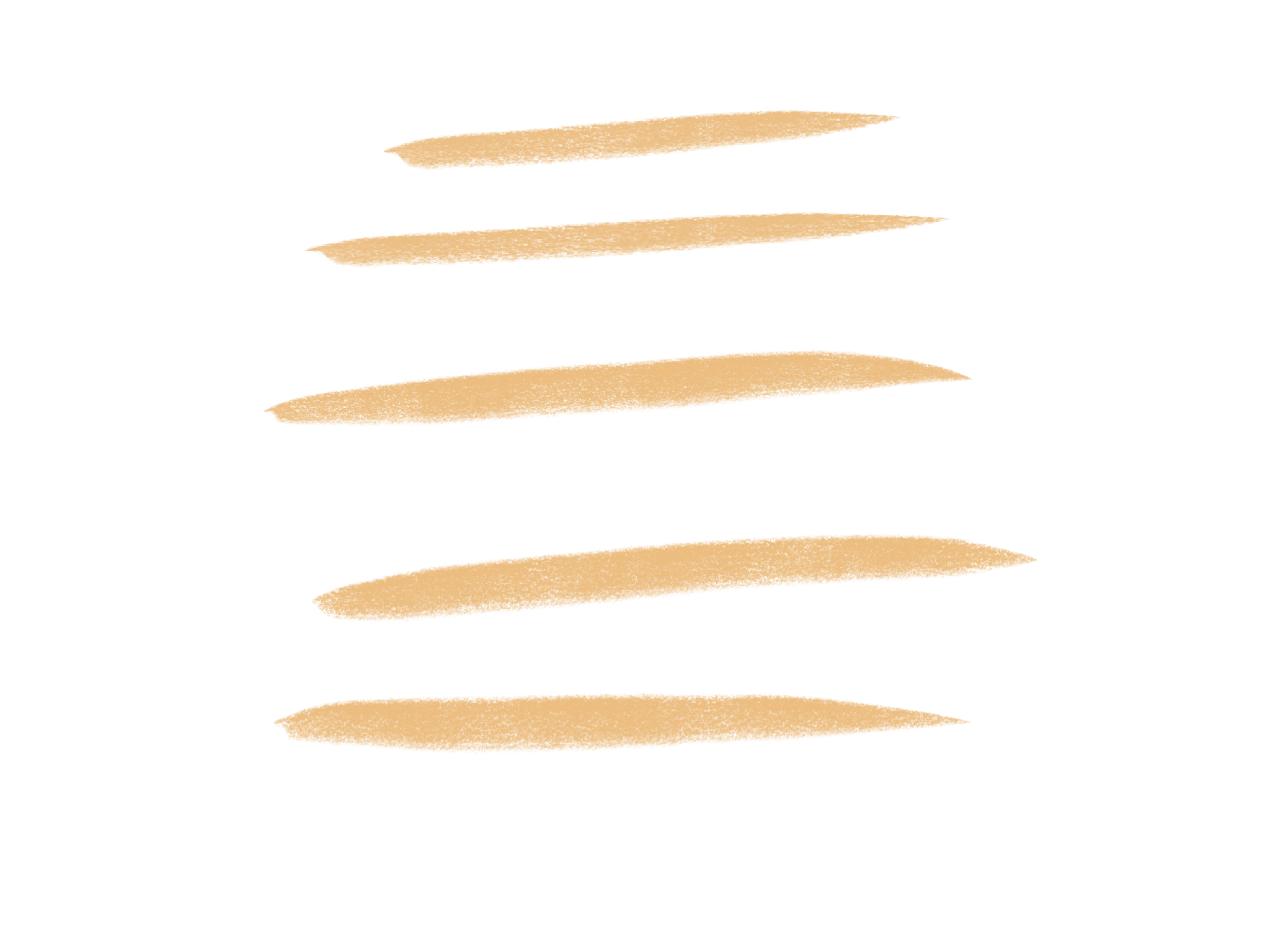 Sample
〇〇線・△△線の□□駅▲▲改札から徒歩00分
△△線◆◆駅○番出口より徒歩00分
(□□□□地下街△△出口より直結)

△△空港から
リムジンバスにて○○で下車
(○○から□□□□地下街経由直通)
マップ情報を入れてください
地図やQRコードなどは自由にアレンジしてください
QRコード
会場HP(アクセス)
会場：式場名
住所：000-0000(〒は使わない)
　　　◇◇県○○市△△区□□ 00丁目・・
　　　□□ビル○F
TEL：000-000-0000
▼ タイムライン
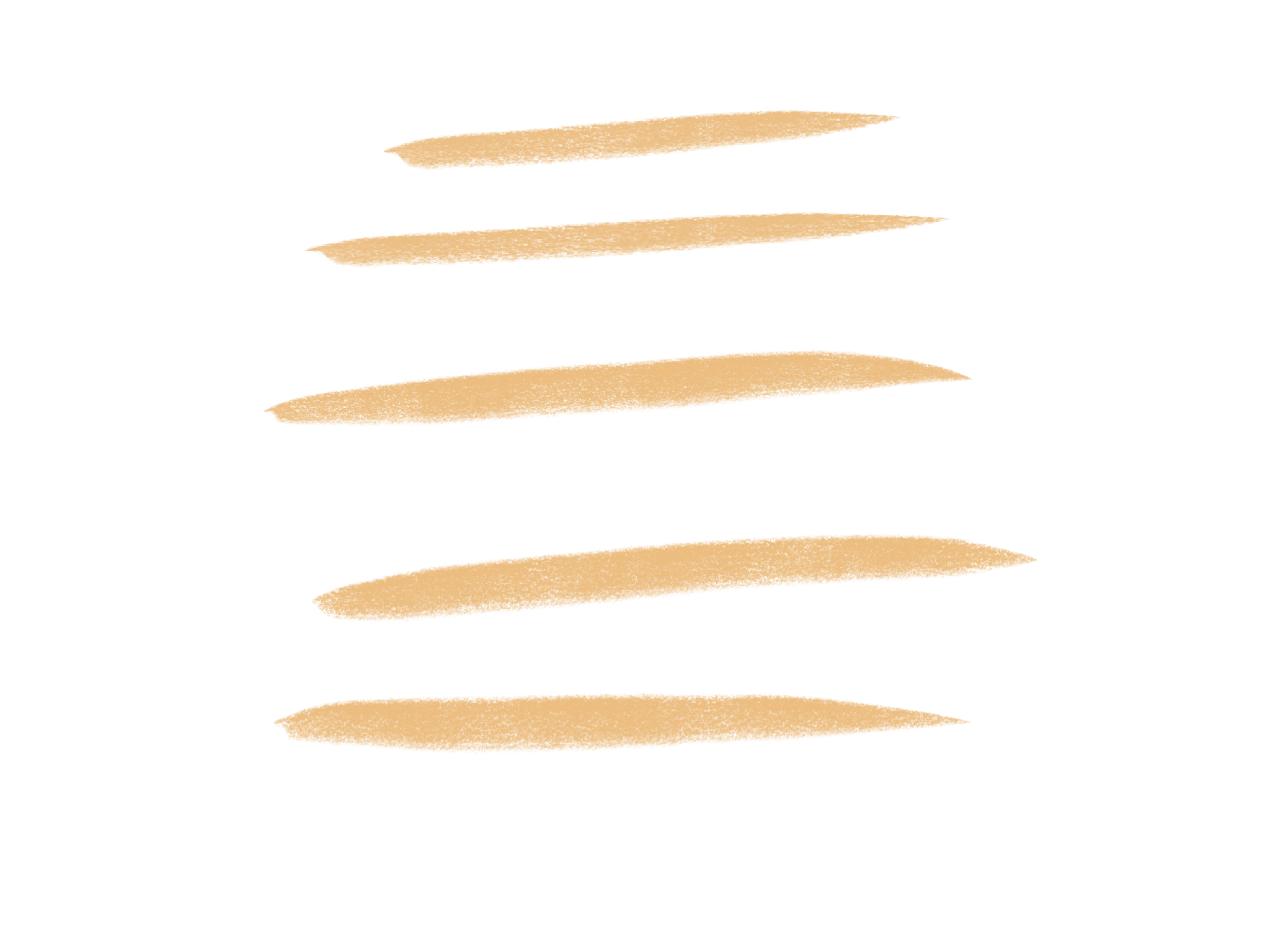 Wedding day timeline
日付、式場名を入れてください
November 5th, 2030 / Place(式場名)
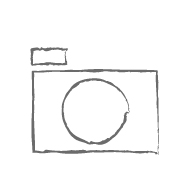 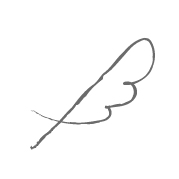 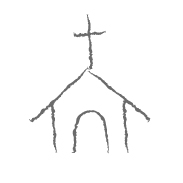 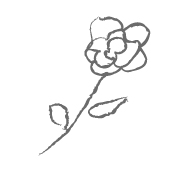 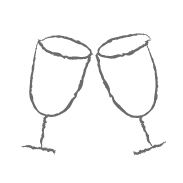 13:00
14:15
14:45
17:00
13:45
タイムラインは自由にアレンジしてください
Welcome       Ceremony          Photo             Party          Thank you!
受付　　　　　　　　　     　挙式　　　　　　　    　  写真撮影　　　　　    　　　披露宴　　　　     　　　　 おひらき
Name(新郎) & Name(新婦)
お名前を入れてください